Facilities Committee Survey November 2022
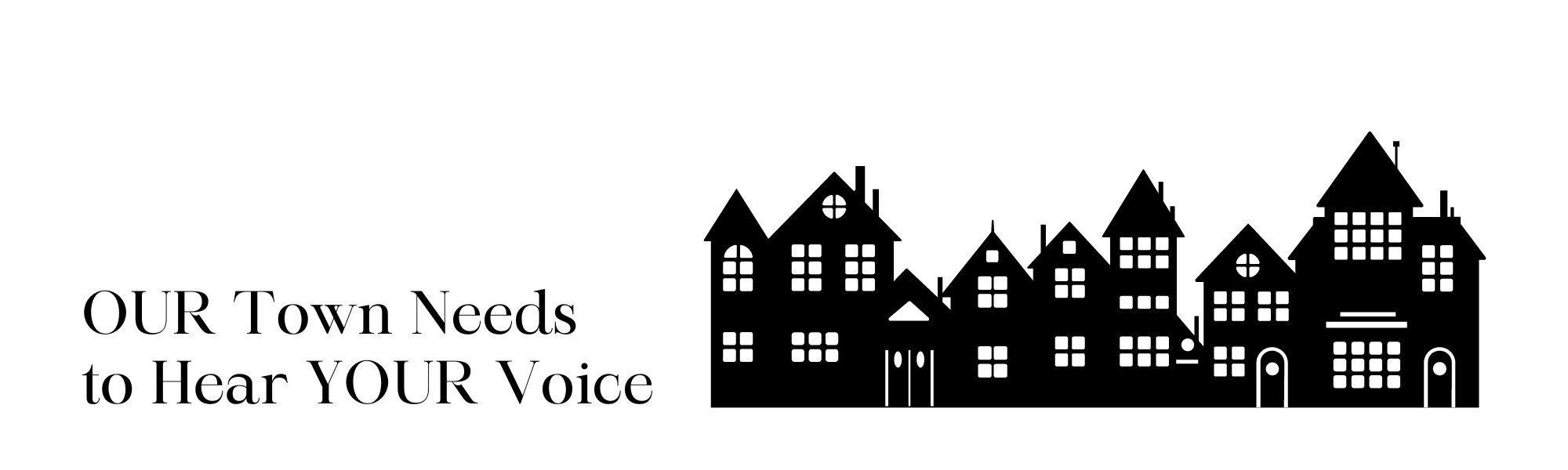 Agenda
Introduction
How we conducted the survey
Demographics
Responses to questions
Top themes in open-ended comments
Trends in the results
Summary
1/24/2023
2
Introduction
JACKSON FACILITIES COMMITTEE WANTED TO FIND OUT FROM THE COMMMUNITY WHAT THEY PERCIEVED TO BE THE NEEDS OF THE COMMUNITY, AND TO DISCOVER WHAT ISSUES ARE FACING THE COMMUNITY.
1/24/2023
3
How we got the Survey Out
Mailed information flyer to all taxpayers with website for the survey
Created a QR code to attach to flyer and hardcopies
Created hardcopies of the survey to make available at:
The Post Office
Town Office
Some Town events
Responses = 353
1/24/2023
4
Demographics
Percentage breakdown of respondents were:
Resident – 70%
Part-time/Seasonal resident – 8%
Non-resident/taxpayer –  2%
No response – 20%
PERCENTATE BREAKDOWN OF RESPONDENT’S AGE:
	*21-30 =1%	*51-60 =14%	*81+ = 5%
	*31-40 =7%	*61-70 =20%	*No response =24%
	*41-50 =13%	*71-80 =16%
What Services/Facilities do you currently use, or have  used?
6
What do you “Love” about Jackson?
Other “Love”:
Town Activities
Sense of “Community”
The beauty of the area
7
How do you get your news?
Other Sources:
Chamber of Commerce
Church Social Calendar
Facebook
8
Top Five Perceived Need
9
Top Themes in the open-ended questions
Services in other Communities:
Transportation
Recreational services
Morning transfer station hours
Renewal energy use and EV charging stations
Affordable housing options
Concerning changes in Jackson:
Too many STR’s
Not enough young people/families moving into Town
Lack of diversity (age, ethnic and economic)
Over-crowding at the falls
Jackson losing its rural character
Changes not occurring in Jackson:
Services for Seniors
Family orientated services
Maintenance of Town common areas (snow plowing, tree removal and sidewalks)
Housing (elder, family and workforce)
Better parking in the Village
10
Trends in the responses
Affordable housing for workforce and elderly
Increase recreational services for all – pickle ball, play-ground, basketball court, bike trail along Ellis River
Transportation services for the elderly
Upgrades to some town facilities and appearance
Fire Station
School
Sidewalks
Parking
Finding ways to use renewal energy – solar, EV stations, and geo-thermal alternatives
Limitations on short-term rentals
1/24/2023
11
Summary
Overall, the committee was pleased with the survey response.  The major concerns voiced within the community are the lack of affordable housing and increase of short-term rentals. However, these two concerns are outside the scope of the Committee. 
The concerns raised about the lack of transportation for the elderly, lack of recreational services for all ages, improving the overall appearance of the town (sidewalks and tree trimming), upgrading the Fire Station and school, improving the parking within the village and enhancing the appearance/usage of the Town’s garage (old Grey’s Inn) are all things that this Committee can recommend to the Board of Selectman.
12
Thank you
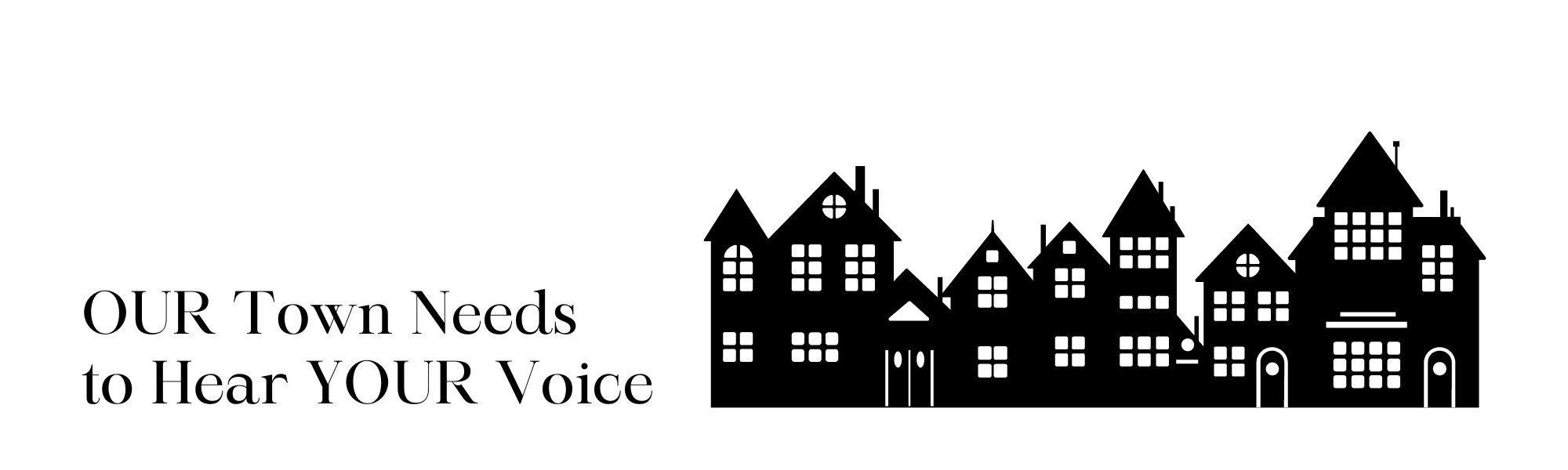